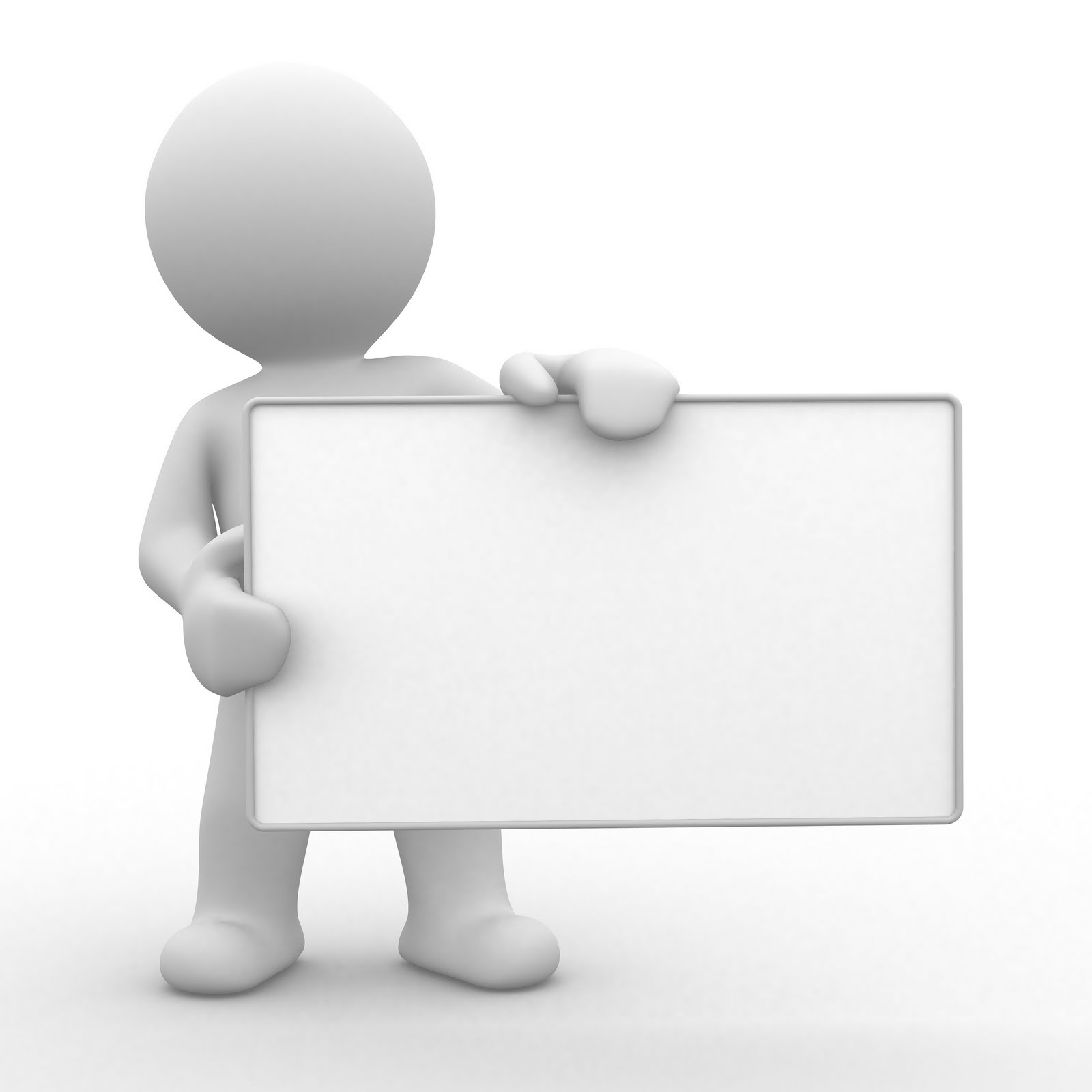 INCIDENTE DE REPARACIÓN INTEGRAL
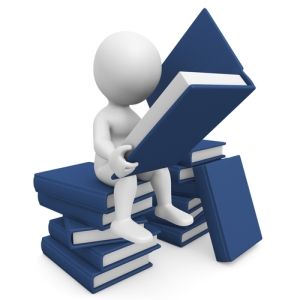 ANTES RECORDEMOS
¿Cuáles son las Etapas de un Proceso Penal?
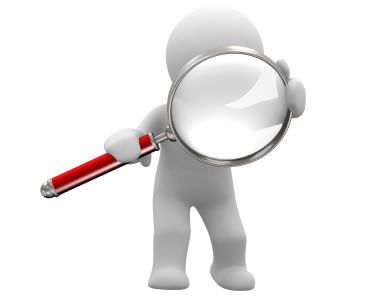 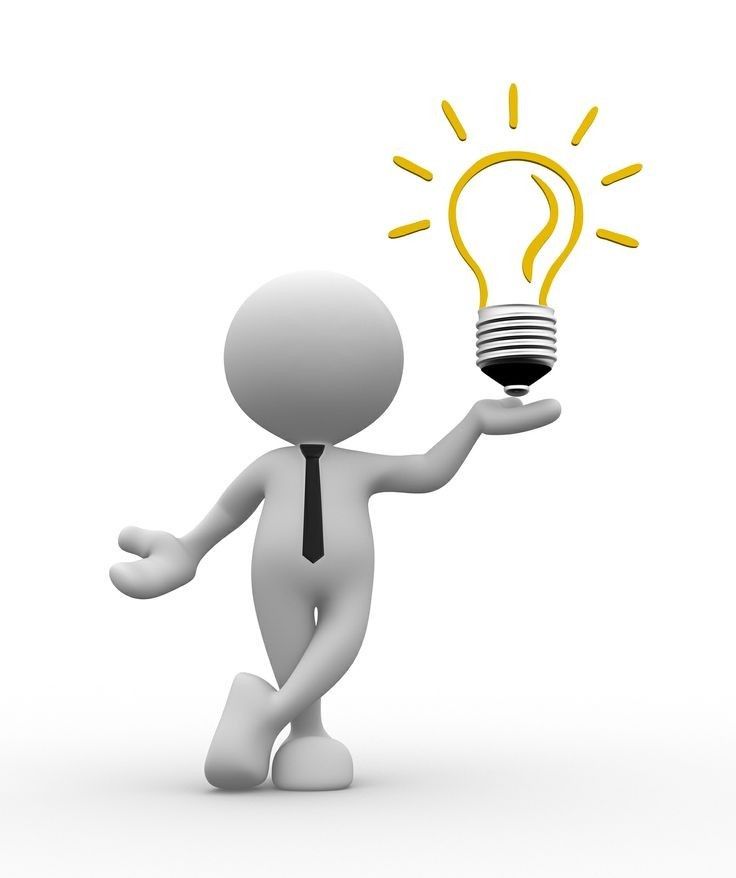 ¿Qué es el Incidente de Reparación Integral (IRI)?
Es el mecanismo mediante el cual la víctima busca obtener verdad y reparación del daño causado con ocasión del delito.
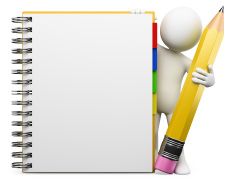 Este es un procedimiento especial establecido  en el Código de Procedimiento Penal en su Artículo 103
Articulo 103
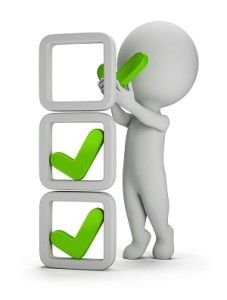 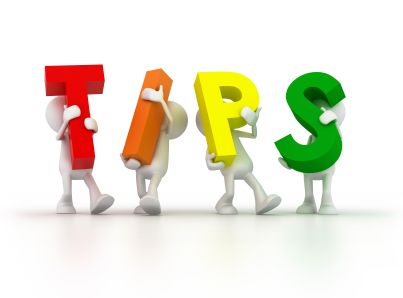 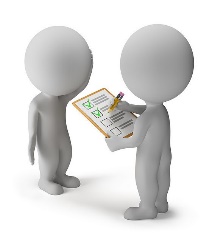 Para la primera audiencia es recomendable tener el escrito del Incidente de Reparación Integral, ya que existen juzgados que solicitan el mismo y ordenan el traslado a la defensa y demás intervinientes.
Téngase en cuenta que el Incidente de Reparación Integral será llevado con las formalidades que establece el Código General del Proceso, es decir la demanda se presentará y se sustanciará como lo indica el artículo 82 del CGP.
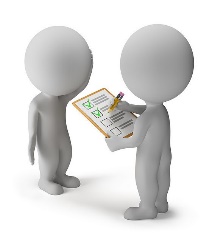 Cuando no exista la forma de probar que la víctima directa recibía ingresos superiores al salario mínimo o al contrario no percibía siquiera el monto del salario mínimo, el Consejo de Estado, Sección Tercera ha establecido en la Sentencia Rad 12655 de 7 de octubre de 1999, (María Elena Giraldo Gómez) que se le debe tomar para efectos de tasación el valor del salario mínimo vigente a la fecha de ocurrencia de los hechos.
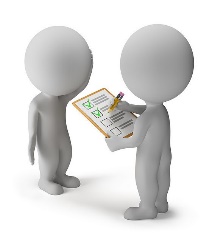 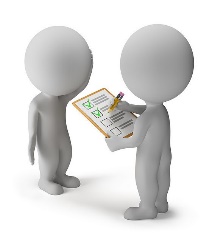 Finalmente puede usted optar por contactar al abogado de la defensa y proponer una posible conciliación.
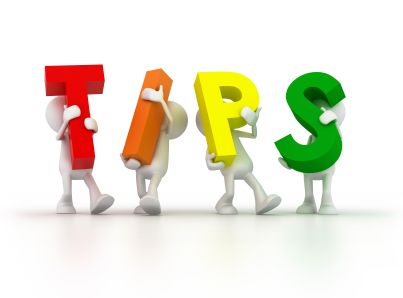 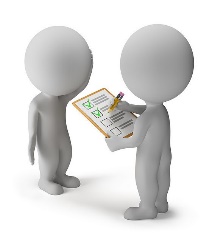 En el caso donde no sea posible identificar daños materiales en contra de la víctima, lo recomendable será realizar únicamente la solicitud de reparación de perjuicios morales.
Para efectos de no generar falsas expectativas en las victimas, será necesario aclararles que el daño generado independientemente de su naturaleza siempre será resarcido por el condenado o por el tercero civilmente responsable si aplica.
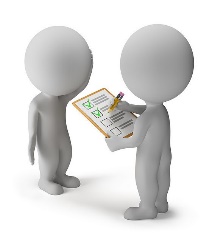 Si el condenado no cuenta con medios económicos o materiales para resarcir los daños causados, se recomienda sugerir a la víctima de no solicitar el incidente toda vez que se estaría creando una falsa expectativa de recibir dinero, además, se estaría realizando un desgaste procesal innecesario.
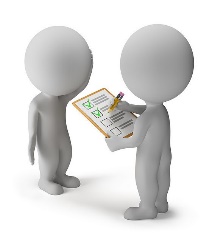 Respecto a los hijos menores del occiso, se debe tener en cuenta que el pago de la indemnización en favor del menor se realiza hasta la fecha en que este cumpla la mayoría de edad, o en su defecto hasta  los 25 años de edad.
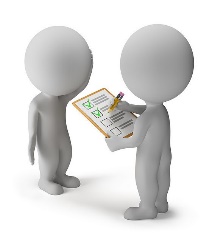 ¿Cómo tasamos el Incidente de Reparación Integral (IRI)?
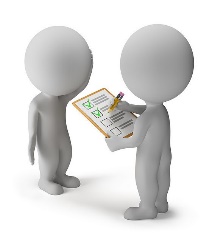 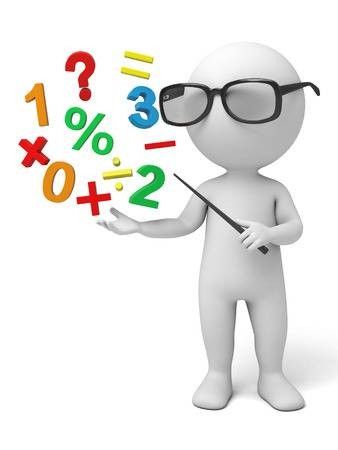 ¿Cómo tasamos el Incidente de Reparación Integral (IRI)?
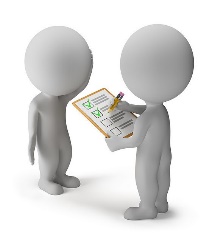 2. LUCRO CESANTE CONSOLIDADO. 

Cantidad de dinero que dejó de percibir la víctima desde el momento del hecho dañoso, hasta la fecha de la sentencia. Para calcularlo se toma el ingreso mensual actualizado que recibía la víctima y se aplica una tasa de interés anual del 6% equivalente al 0,004867 mensual.

Para tazar el lucro cesante consolidado, se utilizará los criterios establecidos en la jurisprudencia del Consejo de Estado, el cual ha aplicado las siguientes formulas:
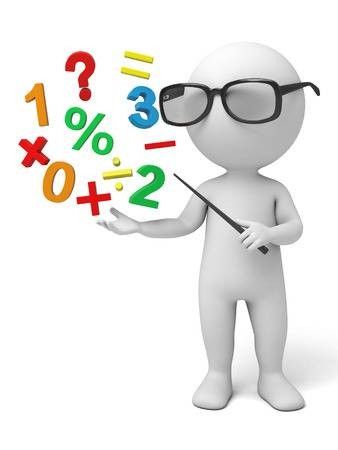 ¿Cómo tasamos el Incidente de Reparación Integral (IRI)?
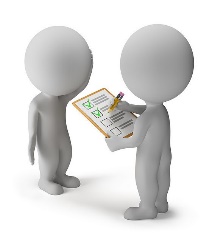 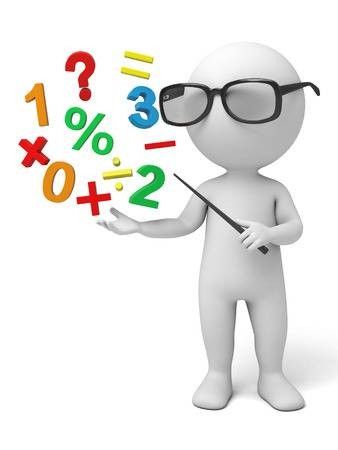 ¿Cómo tasamos el Incidente de Reparación Integral (IRI)?
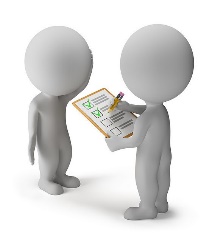 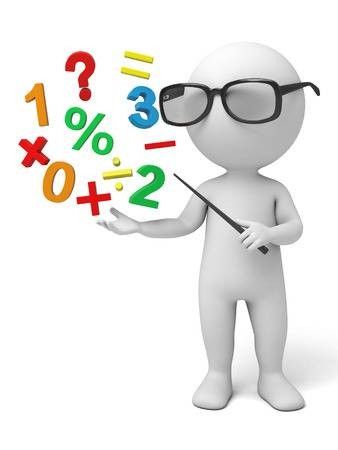 ¿Cómo tasamos el Incidente de Reparación Integral (IRI)?
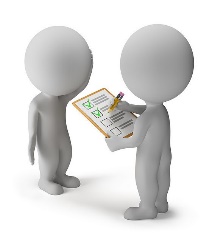 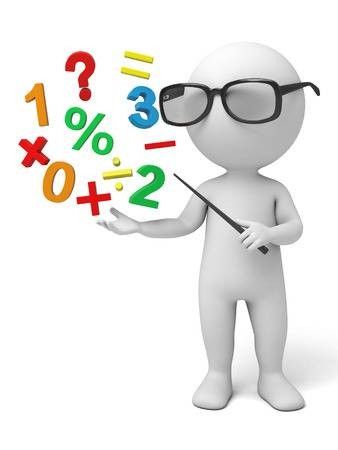 ¿Cómo tasamos el Incidente de Reparación Integral (IRI)?
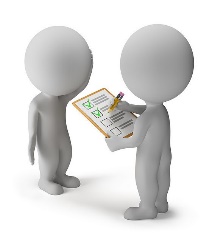 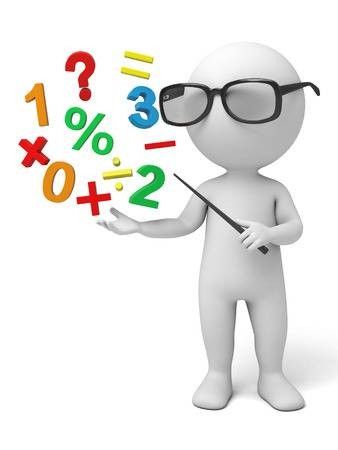 4. DAÑO MORAL SUBJETIVADO. 

el daño moral corresponde a toda afectación psicológica surgida por el hecho punible y tasada de conformidad con el artículo 97 y subsiguientes del Código Penal. 

Respecto a la tasación, se establece que los perjuicios morales subjetivados, en la mayoría de casos deben ser tasados por el juez.